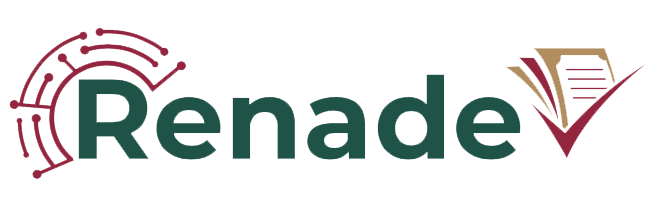 Registro Nacional de Cultura
Física y Deporte
¿Qué es el Registro Nacional de Cultura Física y Deporte (RENADE)?
Es una base de datos nacional centralizada, conﬁable y actualizada que nos proporciona un soporte para la toma de decisiones como lo son, implementar acciones para otorgamiento de recursos económicos para el desarrollo de la Cultura Física y el Deporte en México, de manera óptima y contundente.
¿Cuál es su función?
Generar un acervo de información que proporcione un soporte para el planteamiento de estrategias que permitan implementar acciones, ﬁnanciamiento y programas necesarios para la coordinación, fomento, apoyo, promoción, difusión, y desarrollo de la cultura física y el deporte.
¿Quiénes se registran?
Asociaciones Deportivas Nacionales
Asociaciones Deportivas Estatales
Asociaciones o Sociedades Deportivas
Órganos del Deporte
Otros Organismos (IPN, UNAM e IMSS)
Entes de Promoción Deportiva
Deportistas de Alto Rendimiento
Instalaciones Deportivas
¿Cómo me registro?
Puedes consultar los requisitos dentro del Reglamento de la “Ley General de Cultura Física y Deporte” Secc. III Art. 25 al 48.
Una vez que los tengas reunidos, envía un correo electrónico con tu solicitud y tus documentos en formato PDF, a los siguientes correos:
adolfo.ﬁerro@conade.gob.mx 
norma.gonzalez@conade.gob.mx 
jsalazarm@conade.gob.mx
vponce@conade.gob.mx
¿Cuánto tiempo tardo en tener respuesta de mi trámite?
El Artículo 41 del Reglamento de la Ley General de Cultura Física y Deporte, indica que en caso de ser procedente se deberé entregar la constancia respectiva en un plazo no mayor a 30 días hábiles, contados a partir de la fecha de recepción de la solicitud.
¿Qué es el Registro Único del Deporte (RUD)?
Es una constancia de inscripción en el Registro Nacional de Cultura Física y Deporte, que valida la inscripción o actualización de las Asociaciones, Órganos del deporte, organismos aﬁnes, entes del promoción deportiva y atletas de alto rendimiento, que cumplen satisfactoriamente con los requisitos solicitados.
¿Quién otorga el RUD y que vigencia tiene?
Es otorgado por la CONADE a través de la Subdirección del Deporte y la Dirección del Sistema Nacional del Deporte.
Este documento tiene vigencia de 1 año, por lo que será necesario realizar un trámite de actualización de modo anual.
¿Puedo perder mi registro en el RENADE?
Una vez que han transcurrido dos años sin que se presente trámite de actualización, se deberá realizar la inscripción nuevamente.

¿Es obligatorio?
No, es un derecho, sin embargo, el Artículo 29 del Reglamento de la Ley General de Cultura Física y Deporte menciona que el RUD vigente será un requisito indispensable para efectos de ser sujetos a recibir los recursos públicos o los apoyos y estímulos que en su caso acuerde la CONADE, de conformidad con la Ley, el Reglamento y demás ordenamientos aplicables.
Contacto
Jerónimo Salazar Martínez
jsalazarm@conade.gob.mx 
teléfono: (55) 59275200, Ext. 2132

Vianney Ponce Perea
vponce@conade.gob.mx
teléfono: (55) 59275200, Ext. 2002
INFRAESTRUCTURA DEPORTIVAESTATUS DE OBRAS APOYADAS EN EJERCICIOS ANTERIORES CON ADUEDO DOCUMENTAL Y/O FINACIEROANTE CONADE
Actualmente, la CONADE, a través del Departamento de Infraestructura, en colaboración de los Estados y Municipios llevan a cabo acciones coordinadas para la comprobación documental y/o financiera de obras apoyadas en Ejercicios Fiscales anteriores, esto con el fin de regularizar la situación de adeudo que presentan.
Diversas Acciones
Análisis de estatus obra por obra.
Entrega a los miembros del SINADE (Estados y Municipios) de estatus de adeudos actualizados.
Revisión y/o actualización de expedientes de obra.
Visitas de seguimiento y/o verificación.
Reuniones de los equipos técnicos para trazar ruta.
Canalización de asuntos no comprobados a la Coordinación Jurídica de CONADE para inicio de acciones legales y/o actualización de estatus jurídico.
Contacto
Antonio Abisaid García Ortega
Jefe del Departamento de Infraestructura
Extension. 2113
antonio.garcia@conade.gob.mx
Gracias